De la descripción de las colecciones o  como visibilizar constelaciones en el universo bibliográfico
Viviana Lis Gamba

Prof. Adjunta a cargo de las Cátedras de Descripción Bibliográfica I y II. Licenciatura en Bibliotecología y Ciencia de la Información. FaHCE. UNLP
Investigadora del IdIHCS. Facultad de Humanidades y Ciencias de la Educación. UNLP
Colecciones editoriales*
Conjuntos bibliográficos clasificados u ordenados por autores, materias, géneros u otros criterios.

Resultado de una construcción selectiva que, más allá de constituir una oferta  de lectura es un producto cultural.

............................................................................................................................................................
* Perspectivas históricas en torno a las colecciones: editoriales, bibliotecas y lectorados en Argentina (1880-1955) (H900. IDIHCS. FaHCE)
Colección… para AACR2
“Tres o más obras independientes o partes de obras publicadas juntas por un solo autor” 

“Dos o más obras independientes o partes de obras publicadas juntas por más de un autor y que no fueron escritas para la misma ocasión, ni para la publicación que se cataloga”
Colección… para RDA
“Grupo de recursos reunido por una persona, familia o entidad corporativa, a partir de una variedad de fuentes” 


............................................................................................................................................................

como ninguna de las definiciones dadas se aproxima al concepto de colección editorial, indagamos en la definición de serie
Serie… para AACR2 y RDA
“Grupo de recursos separados que están relacionados entre sí, por el hecho de que cada recurso tiene, además de su título propiamente dicho, un título colectivo que aplica al grupo como un todo” ” 

............................................................................................................................................................

serie monográfica  =  colección editorial
Catálogo de series (AACR2)*
Título propiamente dicho de la serie + Menciones de responsabilidad + Nota de contenido
......................................................................................................................................................

Colección Robin Hood / Acme Agency

	Contenido parcial: Mujercitas / Louisa May Alcott – 	Hombrecitos / Louisa May Alcott – Colmillo blanco /    	Jack London – Robinson Crusoe / Daniel Defoe

......................................................................................................................................................
		* Propuesta de Matilde Medina Encina (1991)
Colecciones en LRM
Una colección editorial tiene como cualidad fundamental “el concepto o plan para seleccionar, ensamblar y ordenar las expresiones de otras obras que se materializarán en la manifestación agregada resultante” 
			
Como obra de agregación permite valorar adecuadamente “el esfuerzo creativo de agregador o editor” 
(Riva, P., Le Boeuf, P. y Zumer. M., c2017, p. 21 y p. 105)
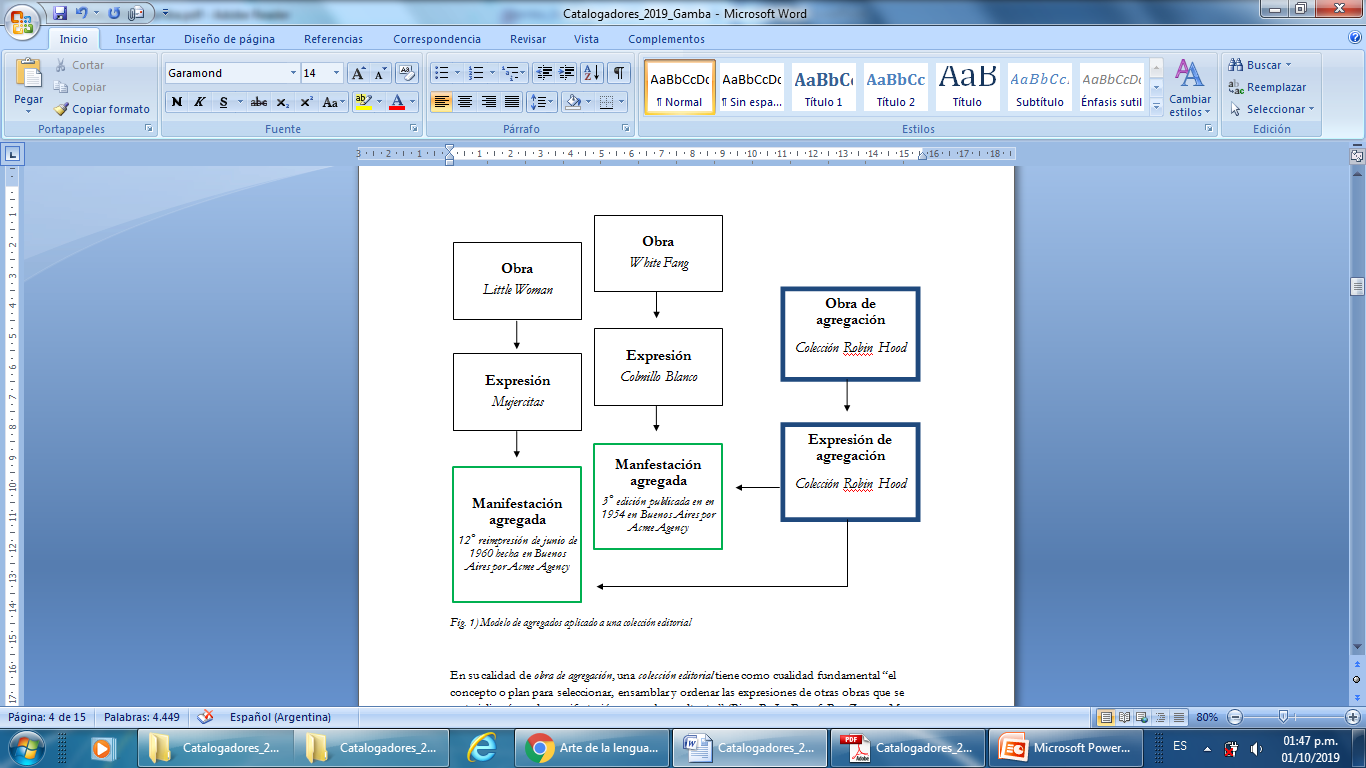 Modelo de agregados aplicado a una colección editorial
Colecciones en LRM
Selección de 8 atributos generales para todas las entidades reconocidos al analizar las entidades que conforman una colección editorial. Por ej.:
		
		Expresión (LRM-E3-A3)
		Audiencia prevista
		Categorización según grupo etario*. Ej. niños, jóvenes

............................................................................................................................................................
	* pueden establecerse otras categorías para este atributo
Colecciones en LRM
Selección de 11 relaciones bibliográficas representativas para una colección editorial. Por ej.: 

	(LRM-R3) 
	Expresión    materializado en   Manifestación
	.........................................................................................................................................................
La traducción al español supervisada por M. E. Antonini de la obra Little Women de Louisa M. Alcott está materializada en la 12° reimpresión de junio de 1960 hecha en Buenos Aires por Acme Agency bajo el título Mujercitas
Propuesta para descripción de colecciones
Bibliografía citada en esta presentación
Medina Encina, M. (1991). Pautas y recomendaciones para la elaboración de catálogos de series. Boletín de la ANABAD, 41 (1) 41-52. Disponible en: https://dialnet.unirioja.es/servlet/articulo?codigo=224114 [Último acceso: octubre2019]

Riva, P., Le Boeuf, P. y Zumer. M. (c2017). Modelo de referencia bibliotecaria de la IFLA: Modelo conceptual para la información bibliográfica. Disponible en: https://www.ifla.org/files/assets/cataloguing/frbr-lrm/ifla-lrm-august-2017_rev201712-es.pdf [Último acceso: octubre 2019]

............................................................................................................................................................

¡Muchas gracias!
viviana.gamba@gmail.com
vgamba@fahce.unlp.edu.ar